Mindfulness Workshop-Caring for Self and Others
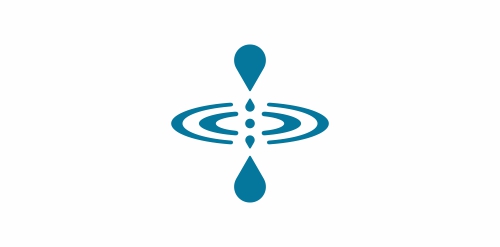 NHS Learners Wellbeing Conference  February 2020
This Workshop-
[Speaker Notes: The theory and practices of applying mindfulness for clients who hear voices applicable to clients with history of trauma, clients with emotionally unstable personality traits, clients in forensic services.]
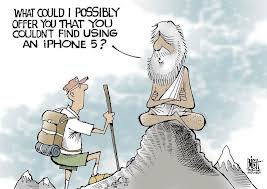 Curiosity- Questions
Mindfulness
“Mindfulness is the awareness that emerges through paying attention  on purpose, in the present moment and non-judgementally to things as they are.
 (Williams, Teasdale, Segal & Kabat-Zinn 2007)
Attention
[Speaker Notes: Torch and stream of thoughts – monkey mind]
The Attention Economy
[Speaker Notes: Our attention highly sought after. Facebook, Twitter, Insta, Snapchat.
[I]n an information-rich world, the wealth of information means a dearth of something else: a scarcity of whatever it is that information consumes. What information consumes is rather obvious: it consumes the attention of its recipients. Hence a wealth of information creates a poverty of attention and a need to allocate that attention efficiently among the overabundance of information sources that might consume it. (Simon 1971 A scarce resource. What will we invest our attention in]
Multi-tasking
Multi-Switching
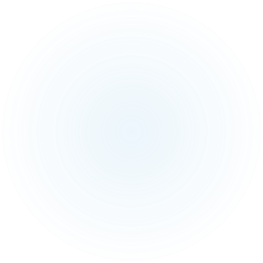 Let’s check it out……
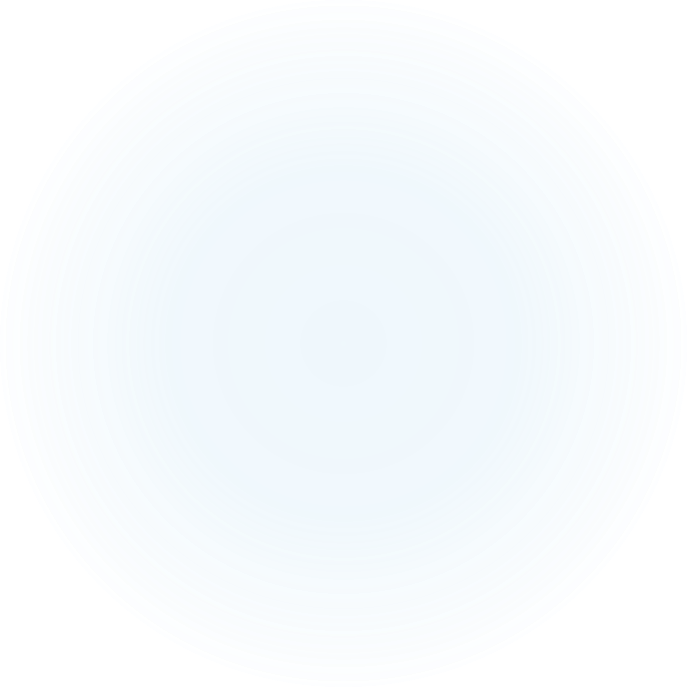 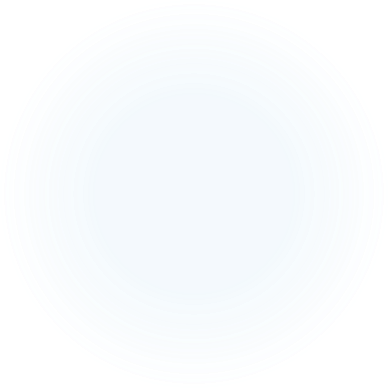 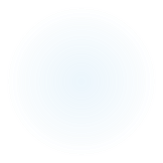 [Speaker Notes: Make sure clearly guided]
Gathering the Scattered Mind
Mindfulness Practice and Reflection
Caring For Self
Practising Formally
-Body Scan
-Sitting Meditation
-Mindful Movement/Mindful Yoga
-Walking Meditation
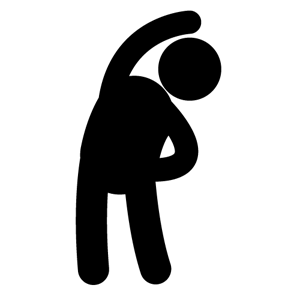 Practising Informally
Brushing Teeth
Eating
Having a shower
Walking
Doing the dishes
Ironing
Driving
Taking out the rubbish
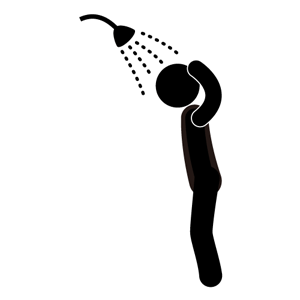 What Is Learned?
Concentration- gathering attention, less fragmented
Awareness- of thoughts, feelings, body sensations- stepping out of unhelpful thought patterns
Being In the Moment
Decentering
Acceptance and kindly awareness- opposite of resistance and struggle e.g. rumination
Letting Go/Letting Be
Body awareness- stepping out of past and future. Body is always in present moment.
Wellbeing
Mindfulness Based Programmes have consistently been found to 
reduce self-reported measures of perceived stress, anger, rumination, and physiological symptoms. 
Improve positive outlook, empathy, sense of cohesion, self-compassion and overall quality of life. 
Mindfulness training is associated with reduced reactivity to emotional stimuli, as well as improvements in attention and cognitive capacities. 
 Mindful Nation report p.16
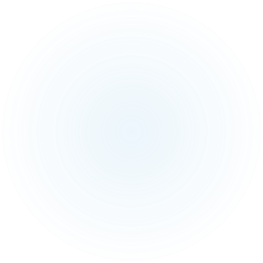 Soles of the Feet
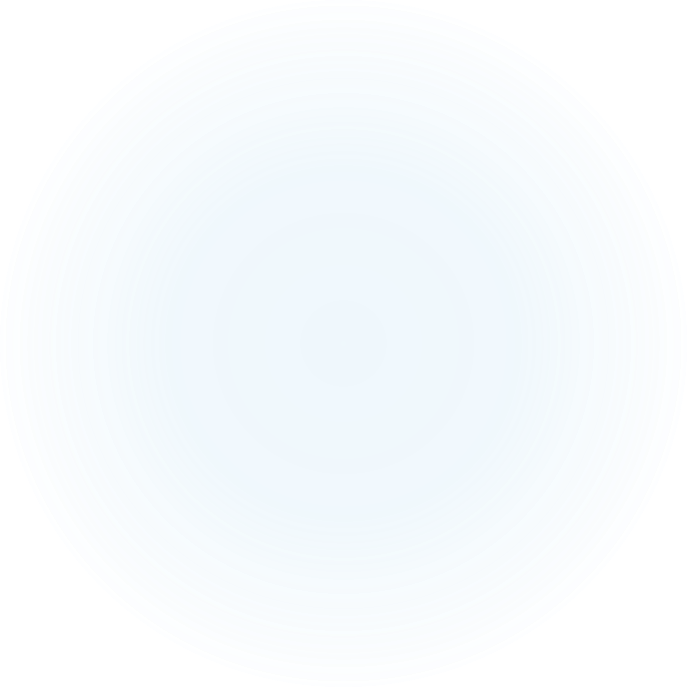 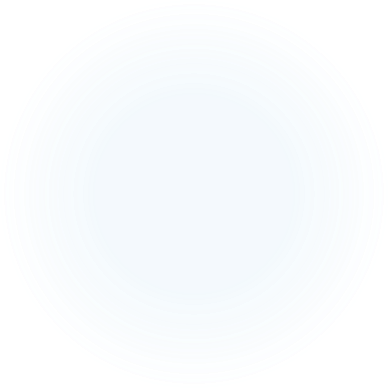 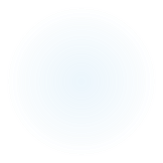 Applications of Mindfulness In Healthcare-
Mindfulness-based Stress Reduction (MBSR)
 - chronic pain, HIV, Irritable bowel
Mindfulness-based Cognitive Therapy (MBCT)
- recurrent depression
Mindfulness-based Relapse Prevention
-substance misuse
Mindful Nation
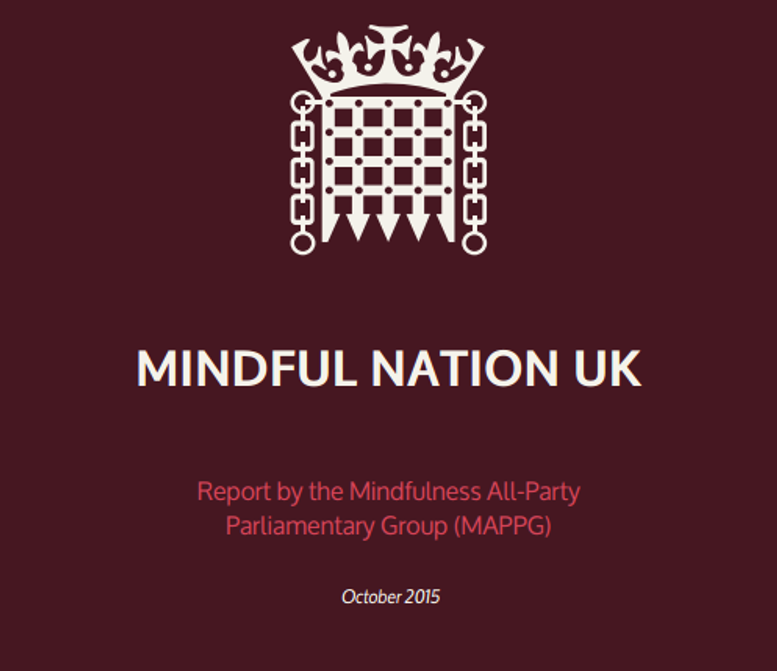 Workplace
Education
Criminal Justice
Healthcare
Feet, Seat and BreathSitting Meditation
Feet
On
Floor
Bottom 
On
Chair  
Checking in with breath in abdomen
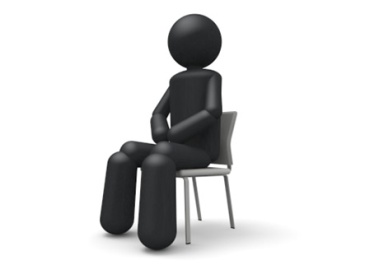 [Speaker Notes: Practice this]
Caring for Others
Preliminary evidence indicating that mindfulness training may improve quality of care from healthcare staff such as enhanced empathy
Martin Asuero A, Moix Queralto J, Pujol-Ribera E, Berenguera A, Rodriquez-Blanco T, EpsteinRM. Effectiveness of a mindfulness education program in primary health care professionals: Apragmatic controlled trial. Journal of Continuing Education in the Health Professions.2014;34:4-12. doi 10.1002/chp.21211


Reductions in Stress for Trainee Clinical Psychologists
Mindfulness-Based Cognitive Therapy for Mental Health Professionals—a Pilot Study Florian A. Ruths & Nicole de Zoysa & Sonya J. Frearson & Jane Hutton & J. Mark G. Williams & James WalshMindfulness- December 2013, Volume 4, Issue 4, pp 289-295
Resources for Practice-
www.bemindful.co.uk – Mental Health Foundation’s website to promote uptake of mindfulness based therapies: try guided practices, hear others talk of learning mindfulness. Find courses.
Williams, Mark & Penman, Danny(2011) Mindfulness: A Practical Guide to Finding Peace in a Frantic World (Includes Free CD with Guided Meditations) London: Piatkus; New York: Rodale- excellent introduction to mindfulness inc. guided practices
Burch, Vidyamala & Penman, Danny (2013) Mindfulness for Health-a practical guide to relieving pain,reducing stress and restoring wellbeing.
http://www.bangor.ac.uk/mindfulness/ -centre for mindfulness research and practice
http://oxfordmindfulness.org/ - Oxford Mindfulness Centre
Apps-
Headspace
Calm
10% Happier
Stop, Breathe and Think
Soles of the Feet